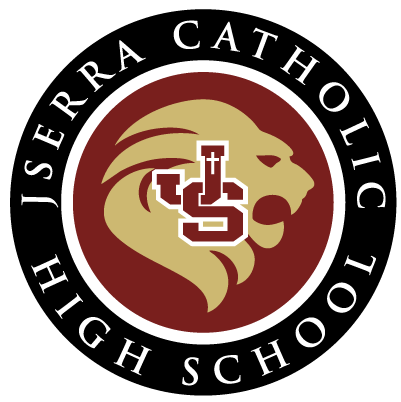 JSerra Catholic High School
Faith. Intellect. Character.
About the Program
ALL IN
Accountability on your actions & behavior
Limitless mentality
Lion pride

Independent growth for dependent success
Never give up on yourself or your team
Keys to the Game (Complete 5+ to Win)
Pre-Season
(Complete 5+ to Win)
Trinity League
(Complete 5+ to Win)
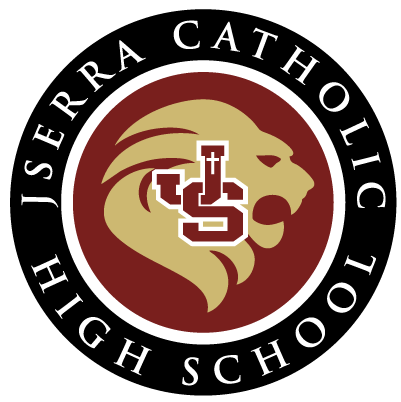 JSerra Catholic High School
Faith. Intellect. Character.
Passing Communication
‘TURN’
Turn your body with the ball, while ball moves in given direction
‘FACE’
It is NOT ‘turn’
Ball is stagnant, while you turn your body to face the field
‘TIME’
You have time to make your own decisions
Does not mean to be lax
‘MAN ON’
You have pressure around you
Be prepared to protect ball, lay off, or flick to advance
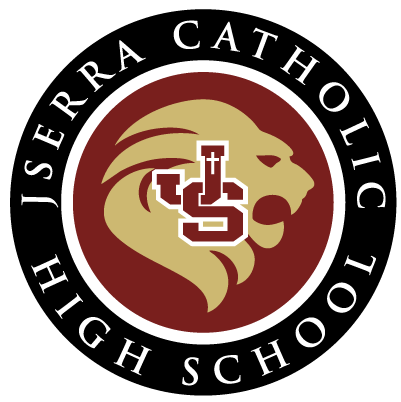 JSerra Catholic High School
Faith. Intellect. Character.
Tactics
Pass with a purpose
Communicate that purpose to your teammates
Most move after any pass you make
Job is not done just because you completed a pass
“Wideside” – miss the player towards the sideline
“Half-turn” – body positioning where the ball is and where you want the ball to go
Want the ball!
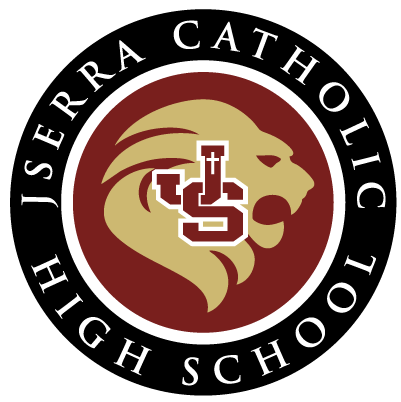 JSerra Catholic High School
Faith. Intellect. Character.
Tactics
DEFAULTS (your “always” option):
Opposite side center back 
Release pressure- high and wide (Big 5 Moments)

“Big 5” Moment:
First 5 minutes of the game
First 5 minutes of the 2nd half
Last 5 minutes of the game
Next 5 minutes after game stoppage
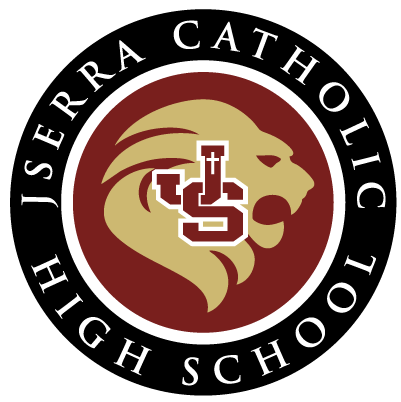 JSerra Catholic High School
Faith. Intellect. Character.
Defending
“Make a Play”
1v1 defending
Win the 50/50
Foul
“Play them offsides”
Never do this near the half-line
“Race back”
Sprint directly towards your goal
Usually on counter attacks
“Delay” (default)
Keep everything in front of you
Give time to get numbers defensively
“END IT/BLOW IT UP”
END THE PLAY RIGHT THEN AND THERE. FOUL. YELLOW CARD.
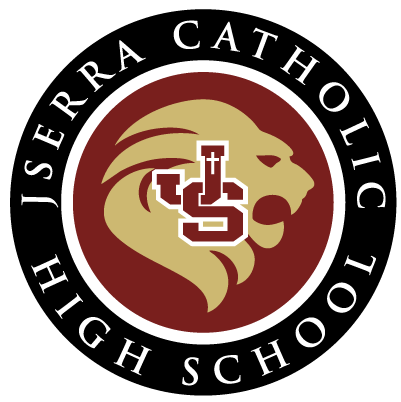 JSerra Catholic High School
Faith. Intellect. Character.
Goal Kicks
Their GKs
Our GKs
Win 50/50 ball 
“1st and 2nd ball!”
UNMARK yourself
Give space and time to step in
Defensive holding-mids mostly
Purpose is to advance the ball
Front an opponent (aggressively)
Back up into them as ball approaches
ADVANCE the ball
Flicks to continue advancement
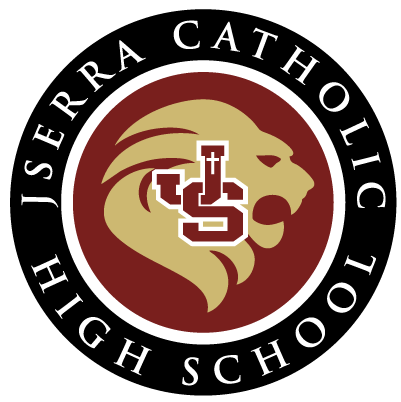 JSerra Catholic High School
Faith. Intellect. Character.
Corner Kicks
Their CKs
Our CKs
Players on post
No one zone until everyone is marked
Focus on player more than service
If your player doesn’t touch ball, did your job
1st corner is almost ALWAYS service
Someone near post
Someone tall/aggressive front their GK
3 RUNNERS start back post
One makes run across box